Jirka Pospíšil, 17. 7. 2016   AC Bučovice
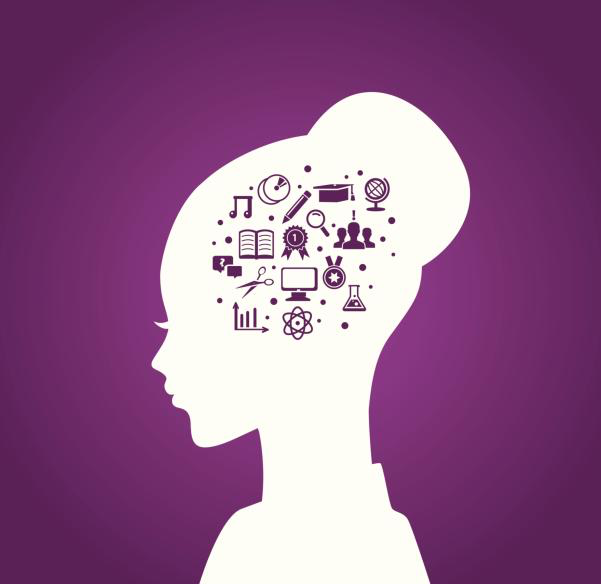 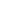 ANO x NE x možnáJak se správně rozhodovat ?
Jirka Pospíšil, 17. 7. 2016   AC Bučovice
1) Rozhodování – denní chléb
ANOxNExMOŽNÁ - Jak se správně rozhodovat…  JIRKA Pospíšil,   17. 7. 2016
2) Jak se správně rozhodovat ?
ANOxNExMOŽNÁ - Jak se správně rozhodovat…  JIRKA Pospíšil,   17. 7. 2016
1. Královská 12:  	příběh Rechabeám x Jarobeám
4  Tvůj otec učinil naše jho těžkým. Ty nyní ulehči tvrdou otročinu svého otce a těžké jho, které na nás vložil, a budeme ti sloužit. 5  Odpověděl jim: Odejděte na tři dny a pak se ke mně vraťte. Nato lid odešel. 6  Král Rechabeám se radil se staršími, kteří sloužili jeho otci Šalomounovi, dokud byl živ: Co radíte odpovědět tomuto lidu? 7  Řekli mu: Jestliže dnes budeš služebníkem tomuto lidu a budeš jim sloužit, odpovíš jim a promluvíš k nim laskavá slova, budou po celou dobu tvými otroky. 8  Nedbal na radu, ⌈kterou mu dali⌉ starci, a radil se s mladíky, kteří s ním vyrůstali a sloužili mu. 10  Mladíci, kteří s ním vyrůstali, mu odpověděli: Toto pověz tomuto lidu, který ti řekl: Tvůj otec učinil naše jho těžkým, ty nám ulehči -- takto k nim promluv: Můj malík je tlustší nežli bedra mého otce. 11  Nuže, můj otec na vás naložil těžké jho, a já k jeho jhu přidám. Můj otec vás káznil biči, já vás budu káznit důtkami. 16  Když celý Izrael viděl, že je král nevyslyšel, lid odpověděl králi slovy: Jaký máme podíl v Davidovi? Nemáme dědictví v synu Jišajovu! Ke svým stanům, Izraeli! Nyní si hleď svého domu, Davide! A Izrael šel ke svým stanům. 19  Tak se Izrael vzbouřil proti domu Davidovu, jak je tomu až dodnes. 20  Když uslyšel celý Izrael, že se Jarobeám vrátil, poslali pro něj, pozvali ho do shromáždění a ustanovili ho králem nad celým Izraelem. Za domem Davidovým nešel nikdo, jenom sám kmen Juda.
ANOxNExMOŽNÁ - Jak se správně rozhodovat…  JIRKA Pospíšil,   17. 7. 2016
Jak se správně rozhodovat ?

buď připraven - podobné situace do Tvého života přijdou
měj okolo sebe lidi, kteří Ti mohou poradit
měj/získej čas na rozhodování
uvažuj o variantách
ANOxNExMOŽNÁ - Jak se správně rozhodovat…  JIRKA Pospíšil,   17. 7. 2016
Jak se správně rozhodovat ?

Jak si vybrat správnou variantu ?
buď služebníkem – ne já, ale oni – chtěj dobro pro druhé
odpovídej, mluv – nemlč
buď laskavý – používej laskavá slova
snaž se je vyslyšet – nemůžeš vyslyšet každého, ale snaž se
ANOxNExMOŽNÁ - Jak se správně rozhodovat…  JIRKA Pospíšil,   17. 7. 2016
Jak se správně rozhodovat ?

buď připraven - podobné situace do Tvého života přijdou
měj okolo sebe lidi, kteří Ti mohou poradit
měj/získej čas na rozhodování
uvažuj o variantách 
ROZHODNI SE
ANOxNExMOŽNÁ - Jak se správně rozhodovat…  JIRKA Pospíšil,   17. 7. 2016
8 PRAKTICKÝCH rad pro správné rozhodnutí

1. STRACH ZE ZTRÁTY
2. INSTINKT ANO I NE
3. EMOCE
4. PARADOX VÝBĚRU
5. RELATIVITA ČÍSEL A JINÝCH FAKTŮ
6. OMYL UTOPENÝCH NÁKLADŮ
7. NECHŤ ROZHODUJÍ I JINÍ
8. OBJEKTIVNÍ PROSTĚ NEJSTE A NEBUDETE
ANOxNExMOŽNÁ - Jak se správně rozhodovat…  JIRKA Pospíšil,   17. 7. 2016
ANO x NE x možnáJak se správně rozhodovat ?
Jirka Pospíšil, 17. 7. 2016   AC Bučovice